POST FOSSA TUMORS DIAGNOSIS AND TREATMENT
Introduction
Primary brain tumor – 6 persons/100000/year
Metastatic brain tumor – 6 persons/100000/year
1 in 15 primary brain tumors occur in children under 15 years
In adults, the commonest tumors are gliomas, metastases and meniongiomas; most lie in the supratentorial compartment
Intra-axial Post Fossa Tumors
Adult
Metastasis 16%
Hemangioblastoma 7-12%
Pilocytic astrocytoma (2nd decade)
Brain stem glioma (1% of adult tumor)
Choroid plexus tumor (<1% of primary brain tumor)
Cerebellar liponeurocytoma
Paediatric
PNET (including medulloblastoma) 27%
Cerebellar (Pilocytic astrocytoma) 27%
Brain stem glioma 27%
Ependymoma 15%
Choroid plexus papilloma (<1% of primary brain tumor)
Dermoid cyst (<0.5% of primary intraaxial tumor)
Atypical teratoid/ rhabdoid tumor
Extra-axial Lesion
Vestibular schwannoma
Meningioma
Epidermoid
Metastases
Trigeminal neuroma
Facial nerve neuroma
Arachnoid cyst
Metastases
Cerebellum is a common site
16% of cases of solitary brain mets
MC post fossa tumor in adults
Primary
Lung – 44%
Breast – 10%
Kidney (renal cell) – 7%
GI – 6%
Melanoma – 3%
Undetermined – 10%
Pathology
Rounded solid partially cystic mass ± edema
Age
Rare in children, most common in older adults (> 40 years)
Location
Anywhere: grey white junction most common site
Imaging
NECT: Iso / hyperdense; Ca++ rare in untreated metastases
CECT: Strong solid/ring enhancement
MR: Most hypointense on T1, hyperintense on T2W1, most enhance moderately intensely following contrast administration
Management
Mostly palliative
Median survival of patient 26-32 weeks
Medical
Corticosteroids
Anticonvulsants.
Surgical Management
Solitary lesion
Surgical excision of solitary lesion:
Primary disease quiescent or radioresistant
Lesion accessible, symptomatic or life threatening
For recurrent small cell lung carcinoma following XRT
Diagnosis unknown
Multiple Lesions
Worse prognosis than solitary lesion
Usually treated with XRT without surgery
Situations where surgery is done:
One particular and accessible lesion symptomatic and/or life threatening
Multiple lesions that can all be completely removed
Stereotactic Biopsy
Lesions not appropriate for surgery
Not candidates for surgical resection
To ascertain a diagnosis
Stereotactic Radiosurgery
No mass effect, no hydrocephalus
Advantage: No risk of hemorrhage, infection or mechanical spread of tumor cells, Can be used for 3 or fewer mets
Disadvantage: Histological proof not obtained, Cannot be used for lesion > 3 cm
Median survival following craniotomy
Median survival even with best treatment is only – 8 months
Hemangioblastoma (HGB)
Most common primary intra-axial posterior fossa tumor in adults (7-12% of post fossa tumors)
Highly vascular well circumscribed solid or cystic neoplasm of CNS or retina
May occur sporadically (4th Decade) or as part of Von Hippel Lindau disease (3rd decade)
30% of patients with cerebellar HGB have VHL
Pathology
60% cystic with nodule – 40% solid
Gross hemorrhage, calcification necrosis rare
Age
Adults with peak during 40 to 60 years, rare in children
Location
80% to 85% 	cerebellum
3% to 13% 	spinal cord
2% to 3%		Medulla
Supratentorial lesions occur but are uncommon
60% of patients with VHL have retinal lesions
Imaging
Vertebral Angiography: Vascular nodule with intense, prolonged stain ± avascular cyst
CT: Low density cyst with strongly enhancing mural nodule that abuts a pial surface
MR: Cyst slightly hyperintense to CSF on T1W1; hyperintense to brain on T2W1; mural nodule variable but enhances strongly
Labs
Polycythemia 
Catecholamine production from pheochromocytoma
Treatment
May be curative in cases of HGB, not in VHL
Preop embolisation reduces the vascularity
Cystic hemagloblastoma require removal of mural nodule.
Stereotactic Radiosurgery
For asymptomatic HGB > 5 mm diameter if they are cystic or progressing in size during surveillance
Radiation Treatment
Effectiveness dubious 
May be useful to reduce tumor size or to retard growth in patients who are not surgical candidates for multiple brainstem HGB
Chemotherapy
Ongoing phase II trial with Sunitnib, an inhibitor of vascular endothelial growth factor and platelet derived growth factor
Medulloblastoma
Origin of cells (WHO- PNET)
       Static- external granular layer
   Origin from remnant of cells of the external   
   granular layer of the cerebellum.
 
     Dynamic – neural progenitor cells 
    Transformation of normal undifferentiated 
    progenitor cells of superior medullary velum 
    which migrate to the fourth ventricle
Medulloblastoma
Histology 
Medulloblastoma (Grade 4)
 Desmoplastic/nodular medulloblastoma
 Medulloblastoma with extensive nodularity
 Anaplastic medulloblastoma
 Large cell medulloblastoma
Medulloblastoma
Histology 

Cellular, small cells, scant cytoplasm, Homer-Wright rosettes
Immuno histochemistry
GFAP +
EMA –
Medulloblastoma
Clinical features 
	Hydrocephalus : Raised ICP
Behavioral change, listlessness, irritability, vomiting, and 
   decreased social interactions.
Headache 
Double vision. 
Head tilt : tonsillar herniation below the foramen magnum
Cerebellar symptoms 
Brain stem involvement
Leptomeningeal dissemination
Medulloblastoma
Examination 
Increasing head circumference , full anterior fontanelle with widely split cranial sutures.
Papilledema  90% of patients
Diplopia and lateral gaze paresis
Fourth cranial nerve palsy  ( should be considered in any patient with a head tilt )
Nystagmus
Cerebellar signs ( ataxia > unilateral dysmetria )
MEDULLOBLASTOMA
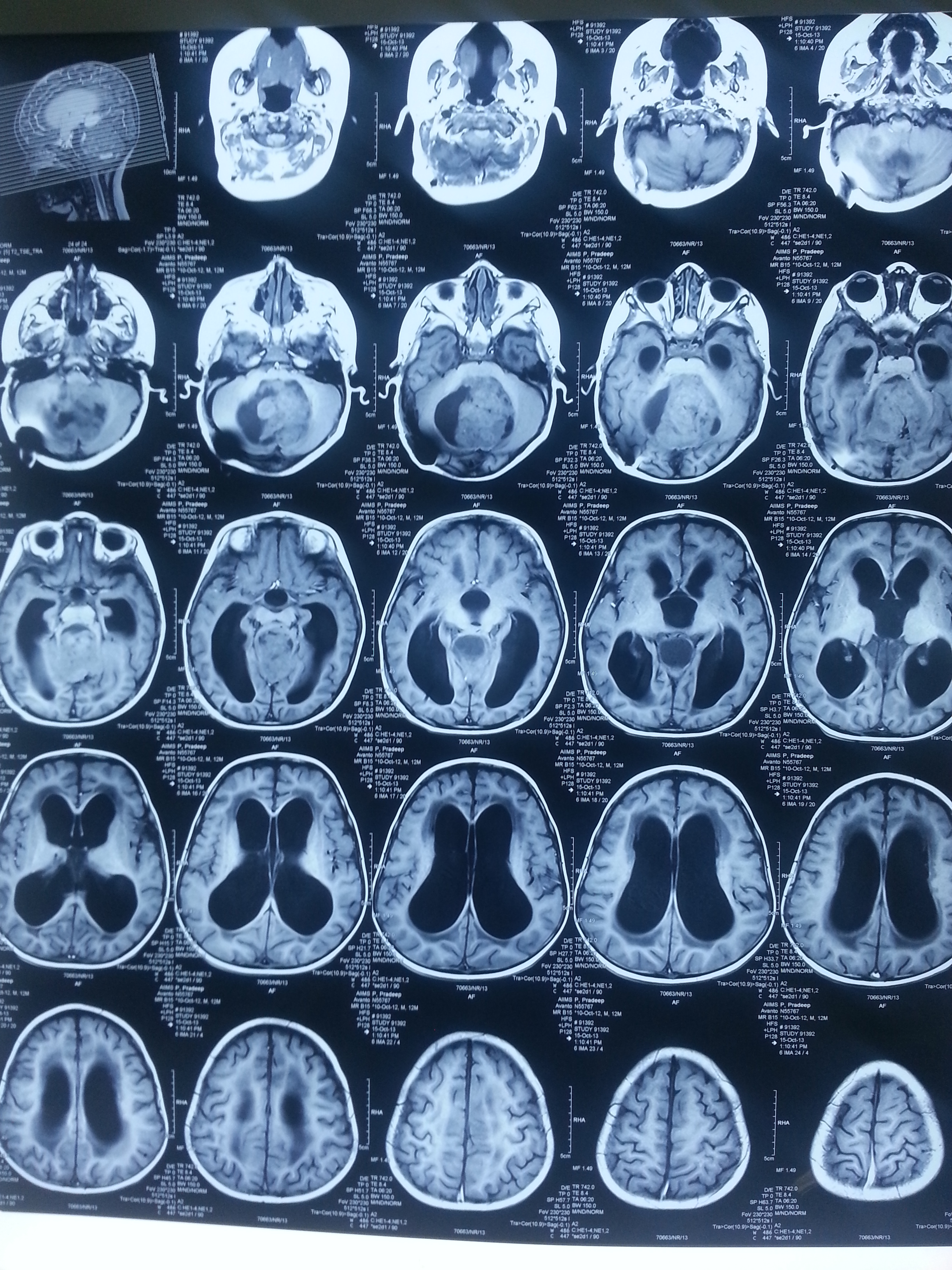 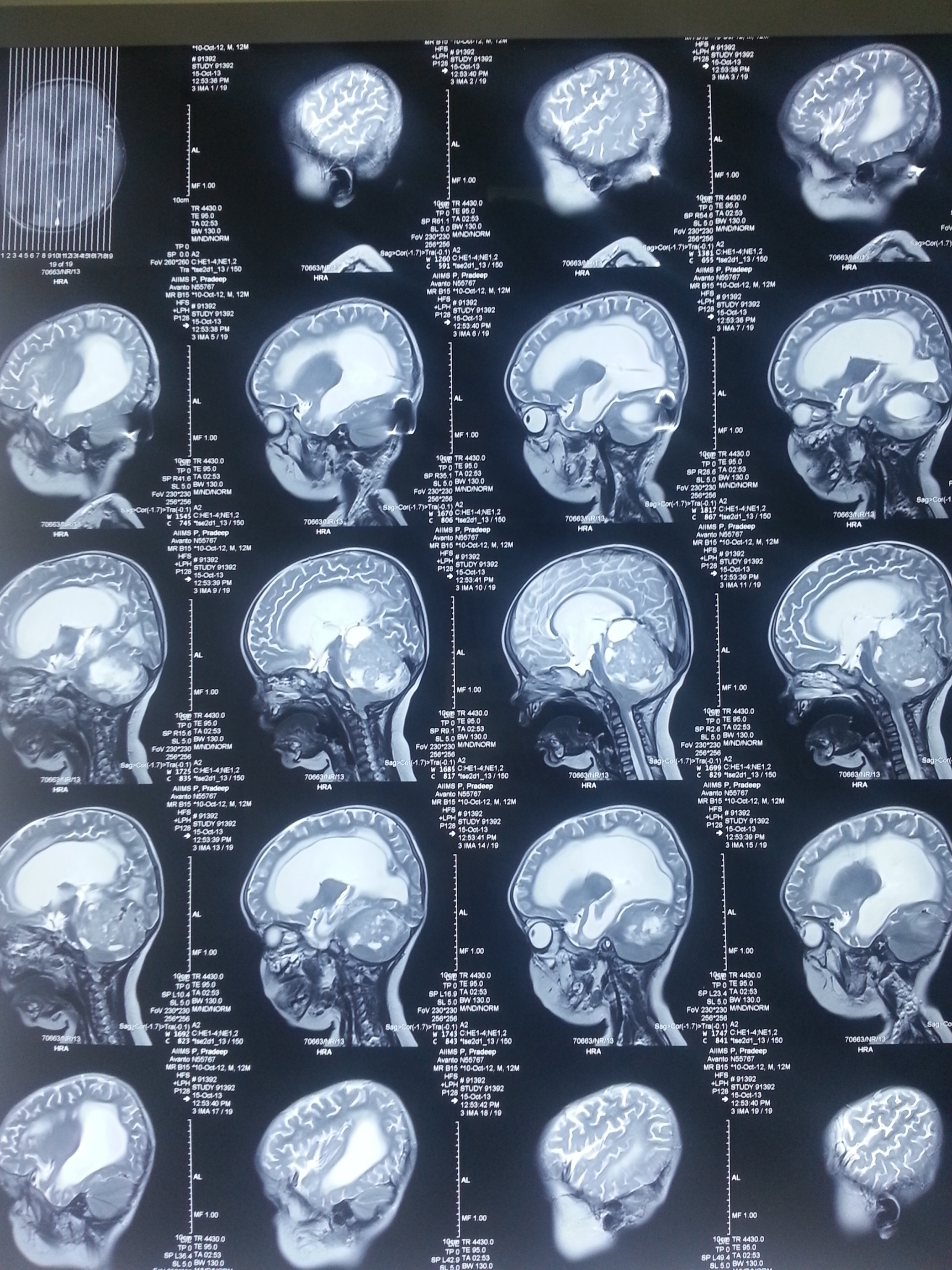 Medulloblastoma
MRI- T1- low to isointense T2- hyperintense
Homogenous contrast enhancement
	(may be absent in about 15 –20 % )
DWI shows restricted diffusion with increased ADC.
Spinal imaging – 
At  diagnosis (11-71% show dissemination)
Within 24 hrs after surgery or 2 weeks post surgery 
Surveillance imaging at 3-6 months
Medulloblastoma
Management 
Steroids
CSF cytology- LP, EVD, Cisternamagna  
CSF diversion 
Definitive surgery 
Adjuvant therapy
Medulloblastoma
CHANG CLASSIFICATION
Stage				Feature
Tumor stage    T1	Less than 3 cm diameter, limited to vermis, roof of fourth ventricle, or hemisphere    T2 	More than 3 cm diameter, invades one adjacent structure or partially fills fourth ventricle.    T3a 	Invades two adjacent structure or completely fills fourth ventricle with extension into cerebral 	aqueduct, foramen of Luschka, or formen of Magndie.    T3b	Arises from floor of fourth ventricle or brain stem; fourth ventricle completely filled   T4 	Spreads to involve cerebral aqueduct, third ventrical, midbrain, or upper cervical spinal cord

Metastasis stage   M0	No evidence of metastasis    M1 	Tumor cells in CSF    M2 	Gross nodular seeding of brain CSF spaces    M3 	Gross nodular seeding of spinal CSF spaces    M4 	Extraneural spread
Current staging of medulloblastoma
STANDARD RISK

No residual tumor on postop MRI and negative CSF result
5 years survival is >5% and progression free survival = 50%
HIGH RISK 

Bulky residual tumor > 1.5 cm2 postop
Dissemination in the brain, spine or CSF
Worse prognosis
5 year disease free survival is 35-50%
Presenation : MRI Brain and spine
Surgical resection
Management of hydrocephalus
< 3 years
> 3 years
Chemotherapy (No standard regimen)
Standard risk
Poor risk
Craniospinal radiation
OR Reduced dose radiation with 
CT on reasarch protocol
Cranispinal radiation + adjunct CT
 ( CCNU, cisplatin vincristine 
or CT on research protocol
Follow  OR 
Delayed RT till 3 years old
Management algorithm for medulloblastoma
Management…….. Surgery
Gross Total Resection, if possible (arises from roof of fourth ventricle- soft reddish vascular with some times sugar coating).
Brainstem damage should be avoided.
Resolution of natural CSF pathways.
SURGERY alone : NOT CURATIVE

RADIOTHERAPY : Cornerstone of adjuvant  therapy.

54 to 58 Gy - primary site  
35Gy           - craniospinal axis
Management…….. Recurrent Medulloblastoma
Chemotherapy : limited due to chemo resistance in those patients who have previously undergone CT
Redosing with RT avoided due to radiation necrosis
High-dose chemotherapy with autologous SCR or autologous BMR:  subject of intense investigation
Prognosis
5 - year recurrence-free survival rates : 55% - 67%.
Most common site : PRIMARY TUMOR SITE
Ependymoma
10% of brain tumors in children 
Peak age  - 0-4yrs
Male preponderance
Children 90% in cranium
Adults  in spinal
EPENDYMOMA
MYXOPAPILLARY  (WHO Grade 1)
SUBEPENDYMOMA (WHO Grade 1)
Ependymoma  (WHO Grade 2)
  Cellular
  Papillary
  Clear cell
  Tanycytic
Anaplastic ependymoma (WHO Grade 3)
Ependymoma …….. Imaging
CT :  Typically 
  isodense with 
  heterogenous 
  enhancement

  Calcification : 
  common ( can be 
  seen in one half of
  cases)
Ependymoma…..MRI
On MRI, heterogeneous secondary to necrosis, hemorrhage and  calcification. 
Heterogenous contrast  enhancement
Plasticity
Extension to the cerebellopontine angle is characteristic of  ependymomas
Ependymoma…..
INTRA OP- Tumor arises from the floor and is greyish   lobulated gritty and firm
Staging: No conventional staging criteria.
Postoperative MRI is recommended within 48  hours
Ependymoma…Role of Radiotherapy
Post-operative radiation recommended for patients older than 3 years.
Stereotactic radiosurgery : Therapeutic option in patients with residual, unresectable or recurrent tumor

Role of Chemotherapy
May be useful < 3 years : Delay cranial  radiation
Childhood intracranial ependymomas : in general chemo-resistant
AIIMS Protocol
Low Grade

CSF -VE
High grade

CSF + VE
Surgery
Surgery
Radiotherapy
56Gy / 28# / 5.5 wks
(50 Gy followed by a boost of  6 Gy)
Surgery  followed   by 
CSI    and 6 cycles    chemotherapy.
Cerebellar (Pilocytic astrocytoma)
10-20% of pediatric brain tumour
Pilocytic astrocytoma is the most common pediatric central nervous  system glial neoplasm
Benign : extremely high survival rate 94% at 10 years
Most patients present in the first 2 decades
Pilocytic astrocytoma….MRI
Four predominant imaging patterns :

      Mass with a nonenhancing cyst and an intensely  enhancing 
      mural nodule (21%)

      Mass with an enhancing cyst wall and an  intensely enhancing 
      mural nodule (46%)

      Necrotic mass with a central nonenhancing zone  (16%), and 

      Predominantly solid mass with minimal to no  cyst like 
      component  (17%)
Pilocytic astrocytoma….
Surgical resection  of cerebellar pilocytic astrocytomas is considered the treatment of choice
Resection of mural nodule – key surgical objective
Resection of cyst wall – controversial ??
Radiation therapy is strictly avoided, given its risk of causing  significant morbidity in children younger than 5 years of age
Brainstem gliomas (BSG)
75% in children, 25 % in adults 
Median-6.5years
1 % of pediatric brain tumors and 25 % of pediatric post fossa tumors
75% diffuse variety 
Either very benign or malignant
HALLMARKS OF BSG
Bilateral long tract signs
Bilateral multiple contiguous cranial nerve palsies
Horner’s syndrome
Inter Nuclear Ophthalmoplegia
BSG……Classification
The most recent classification system by 
    Choux et al based on both CT and MRI 
    imaging

Type    I      –   Diffuse
Type   II      –   Intrinsic, focal
Type  III      –   Exophytic, focal
Type  IV      –  Cervicomedullary

Pediatric Neurosurgery. New York, Churchill Livingstone, 2000, pp 471–491.
BSG……
Type I : Diffuse brainstem gliomas
 75% of all BSG 
Hypointense on CT 
No significant enhancement on MRI.
Characterized by diffuse infiltration and 
    swelling of the brainstem. 
Typically, are malignant fibrillary 
    astrocytomas (WHO grade III or IV).
BSG……
Type II : Focal intrinsic tumors ( cystic/solid )

Sharply demarcated from surrounding tissue on 
    MRI and are associated with less brainstem  edema. 

Majority of these lesions are low grade gliomas 
    (WHO I or II). 

Contrast enhancement : variable
BSG……
Type III : Exophytic tumors that arise from the 
    subependymal glial tissue of the fourth 
    ventricle and mostly grow dorsally or laterally.


MRI characteristics similar to type II lesions,
    and  histologically, these lesions are usually 
    low-grade lesions  (WHO I or II) like type II 
    lesions.
BSG……
Type IV lesions are cervicomedullary 
    brainstem gliomas.

Imaging, histology and behavior : similar to intramedullary spinal cord gliomas.

Majority are low-grade, non-infiltrative 
    tumors.
BSG…..Management
Biopsy : only for indeterminate lesions
Stereotactic biopsy: can provide diagnostic tissue. 
Stereotactic radiosurgery
Not without risk:
Damage to the cranial nerves and long tracts 
Tissue heterogeneity
Management
Focal cystic tumors- SX+RT
Focal solid tumors- SX
Dorsal Exophytic tumors- SX + Focal RT
Dorsal Exophytic malignant tumor- RT+CT
Diffuse infiltrating – RT + steroids
Choroid Plexus  Tumors
Neoplasms of the choroid plexus.
Lateral ventricles : most common location in children. 
4th ventricle : most common location in adults.
4-6% of the intracranial neoplasms in children younger than 2 years.
Choroid plexus tumors
Choroid plexus papilloma (WHO Grade 1)
Atypical choroid plexus papilloma (WHO Grade 2)
Choroid plexus carcinoma (WHO Grade 3)
Choroid Plexus TUMORS…..Clinical
Hydrocephalus and raised ICT

The tumor itself can cause mass effect.

Surgery may not resolve HCP 
    (derangement of reabsorption mechanisms or blockage at other sites in the ventricular system)
Choroid Plexus Papilloma…Management
Treatment of hydrocephalus must be considered both before and after any surgical procedures. 

An acute increase in ICP : V P Shunt. 

Hydrocephalus often resolves following removal of the mass.
Choroid Plexus Papilloma…Management
Total surgical resection is the goal.

Complete removal: generally curative in papilloma  

Choroid plexus carcinoma -total resection  leads to the best possible outcome.

Adjuvant CT and RT have been demonstrated to increase survival
Dermoid cyst
Congenital ectodermal inclusion cysts.
Extremely rare < 0.5% of  primary intracranial tumors 
Midline sellar, parasellar, or frontonasal regions : most common sites.
Posterior fossa ( vermis or within the 4th  ventricle)
Growth can lead to rupture of the cyst contents, causing a  chemical meningitis that may lead to vasospasm, infarction, and even death
Dermoid cyst
Well  -  defined, lobulated, “pearly” mass of 
    variable size.

Characteristically - cyst contains thick,      disagreeable, foul smelling, yellow material  
	due to the secretion of sebaceous glands and    
	desquamated epithelium 

The cysts may also contain hair and/or teeth
Salient steps in surgery
Midline incision 
V shaped fascia opening
Craniotomy
Dura opened in y shaped
Arachnoid opened 
Cottonoid placed over cisterna magna and floor of fourth ventricle
Cerebellar tumors
Hemispheric tumor approached via thinnest portion through horizontal incision
Midline tumor via vermis splitting or Telovelar approach
IVth ventricular tumors
Telovelar approach or vermian splitting 
Dorsal portion debulked, shave off the floor
Aqueduct , roof floor , lateral recess  and obex inspection
Brainstem tumor
Dorsal exophytic tumor- 
		Identify superiorly and inferiorly normal brain stem
	Start superior pole till iv ventricular floor , tumor slowly separated till it is completely removed.
	Focal brainstem tumor- 
		safe passage through brainstem using EMG and tumor bulking from core to periphery.
Complications
Pseudomeningocoele
Cranial nerve paresis
Mutism
Subdural hygroma
Aseptic meningitis 
Cerebellar cognitive affect syndrome
CONCLUSION
Pilocytic astrocytoma bears the best outcome.
Management of hydrocephalus still remains
    controversial.
Though surgery and RT remains the   
    treatment of choice for medulloblastoma; 
    optimal craniospinal radiation dose remains 
    debatable.
Outcome for brainstem gliomas remains 
    dismal.
Thank You